Opportunity Zones Nevada
Kaya Bromley, JD/MSW
General Counsel, Community Ventures RE
Founder of the Reno-Sparks OZ Task Force
What Are Opportunity Zones?
Part of 2017 Tax Cuts and Jobs Act
Tim Scott (R-SC)
Cory Booker (D-NJ)

Encourages long-term investment into low-income and rural communities

8,700 Opportunity Zones across the country
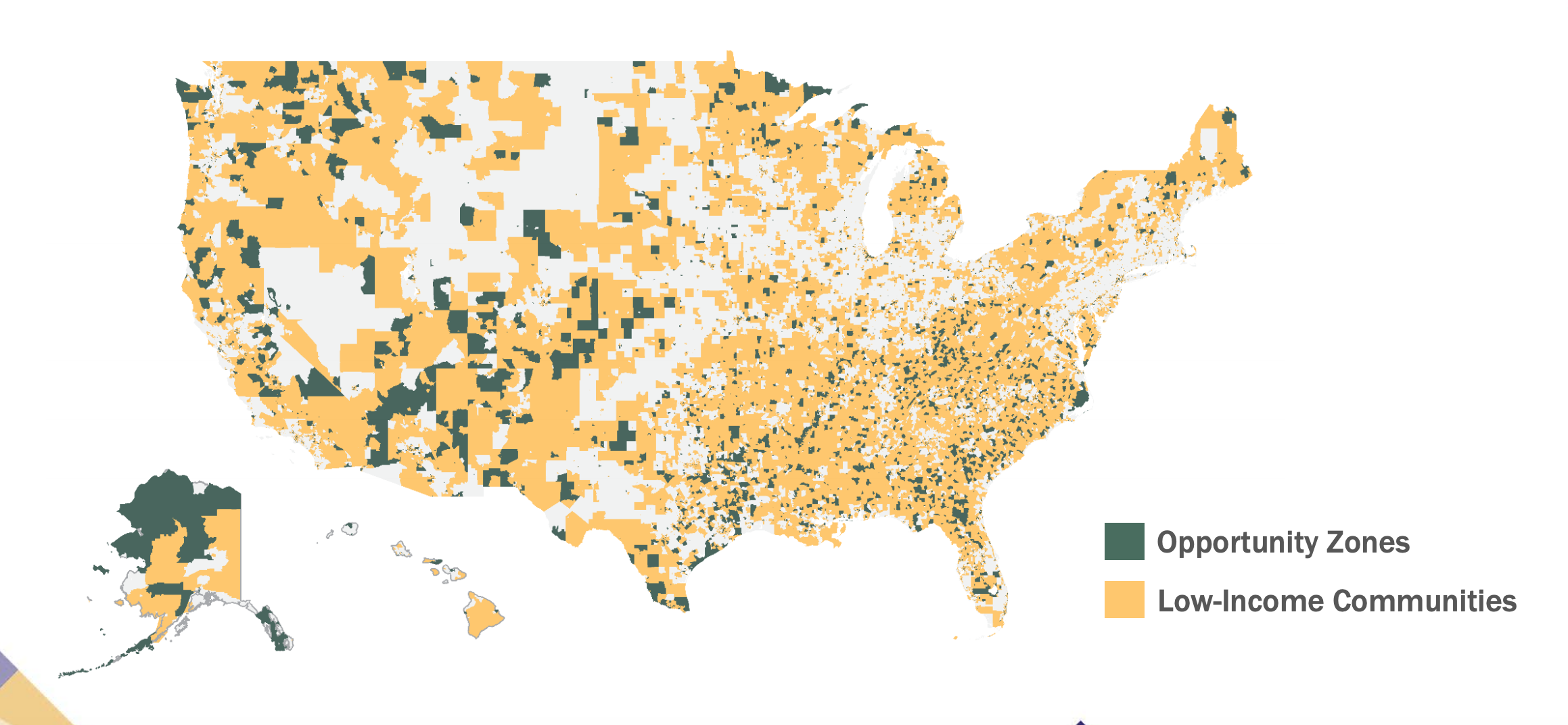 8,700 Opportunity Zones
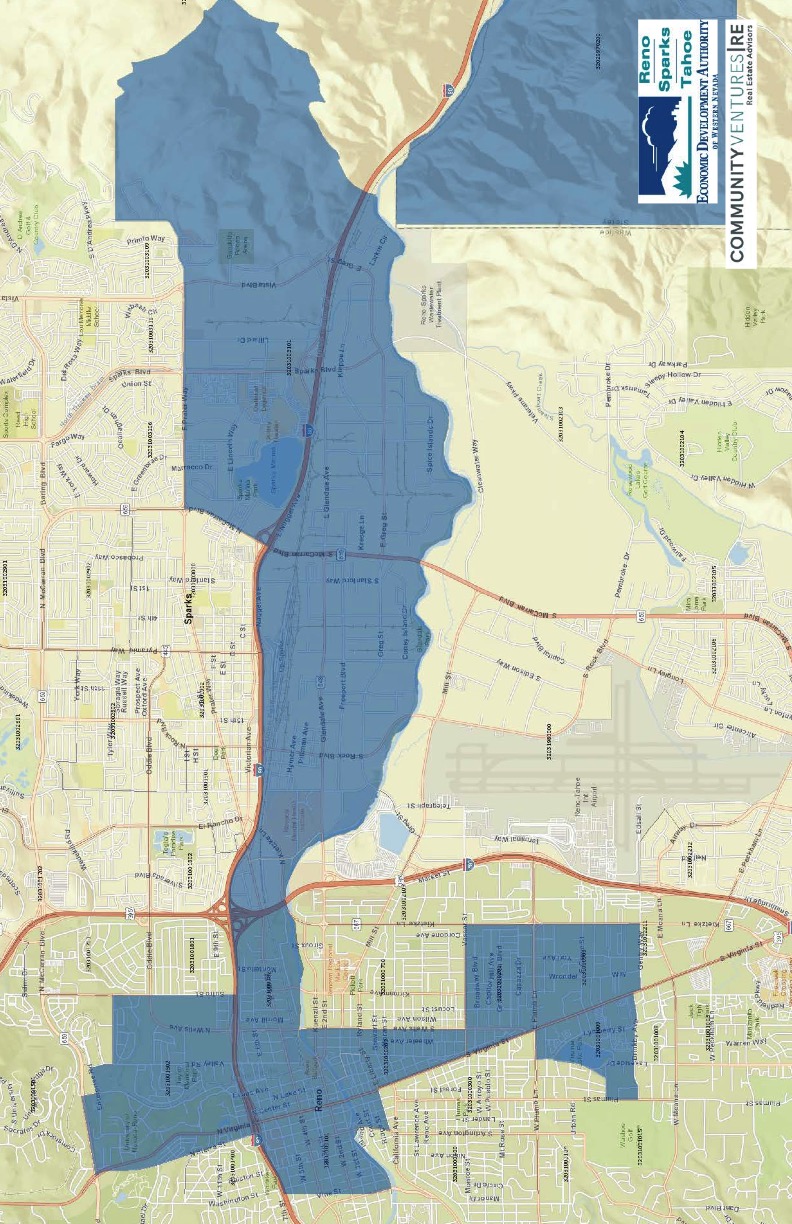 Insert MAP of OZ
Opportunity Zone Program Offers Three Tax Benefits:
Temporary Deferral
Step-Up in Basis
Permanent Exclusion
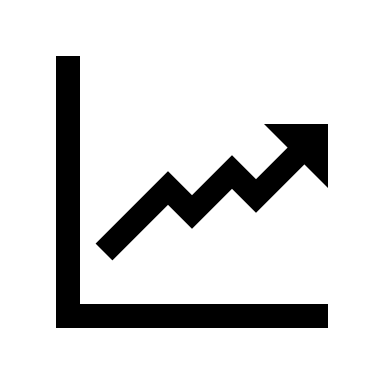 Investor Realizes a Capital Gain
Example:

Investor bought stock for $1M and sold it for $3M.

Investor has a $2M Capital Gain.

Investor can either:
Pay 23.8%  tax on the Capital Gain; or 
Invest it in in an Opportunity Zone and receive tax incentives.
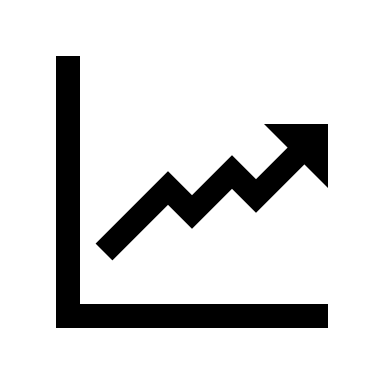 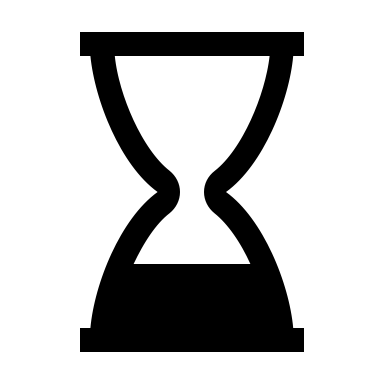 Investor Places Gains Into
Qualified OZ Fund within 180 Days
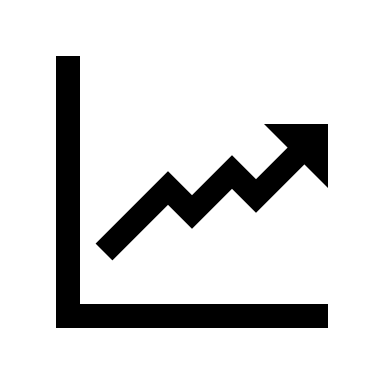 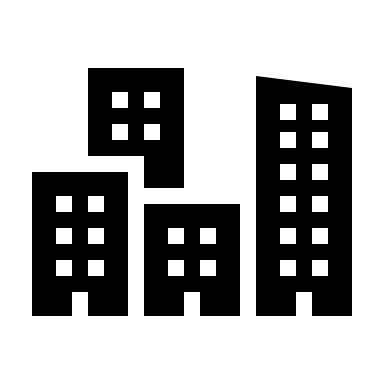 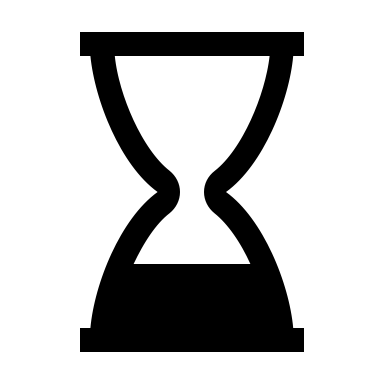 OZ Fund Invests in Real Estate or
Business in OZone
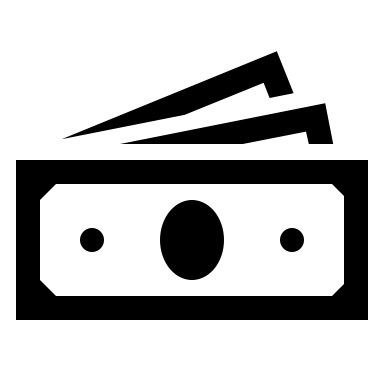 OZ Fund Makes Substantial Improvement
To OZ Business
%
Year
5
Hold 5 Years – 10% Step-Up in Basis
(pay taxes on 90% of cap gains)
%
Year
7
Hold 7 Years – Additional 5% Step-Up in Basis
(pay taxes on 85% of cap gains)
%
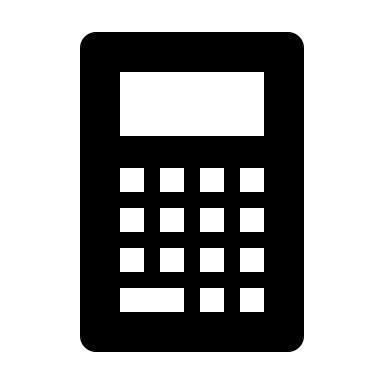 Pay Taxes on Original Cap Gains (Less Reductions) 
Dec. 31, 2026
%
Year
10
Hold 10 Years
Pay No Capital Gains on Acquired Property
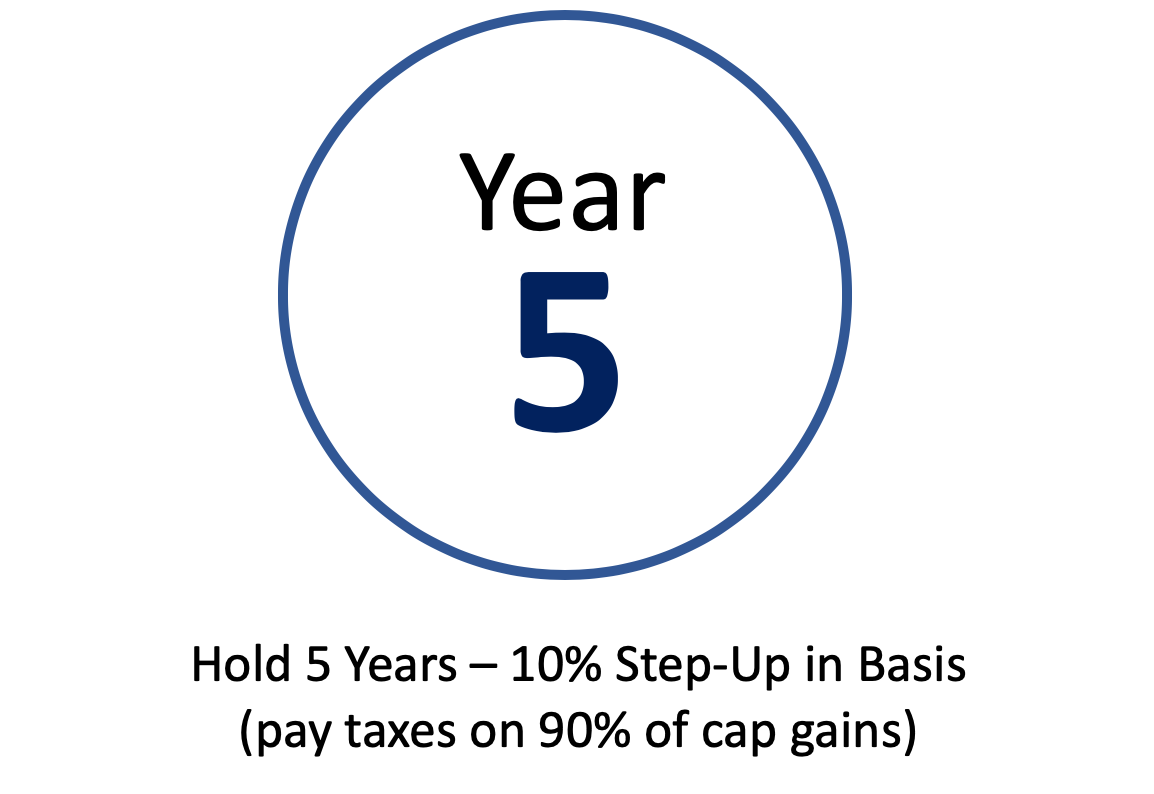 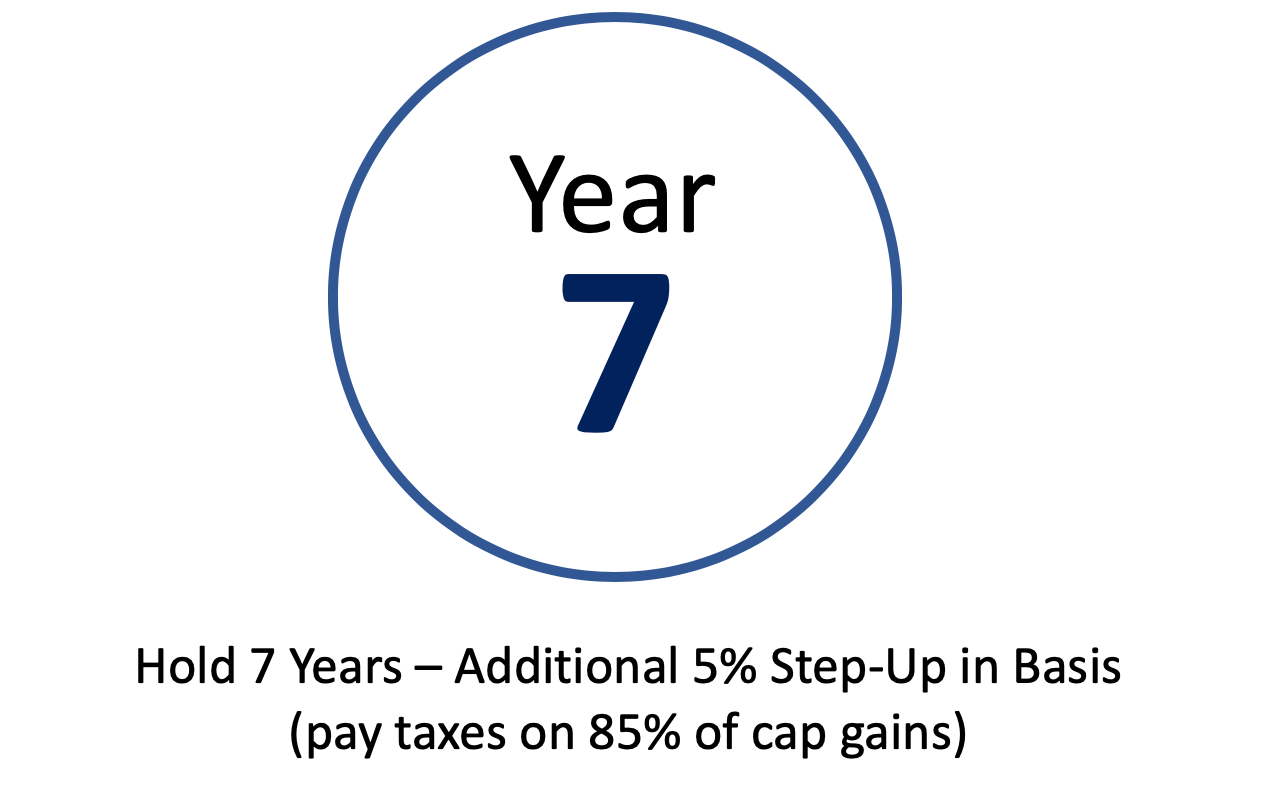 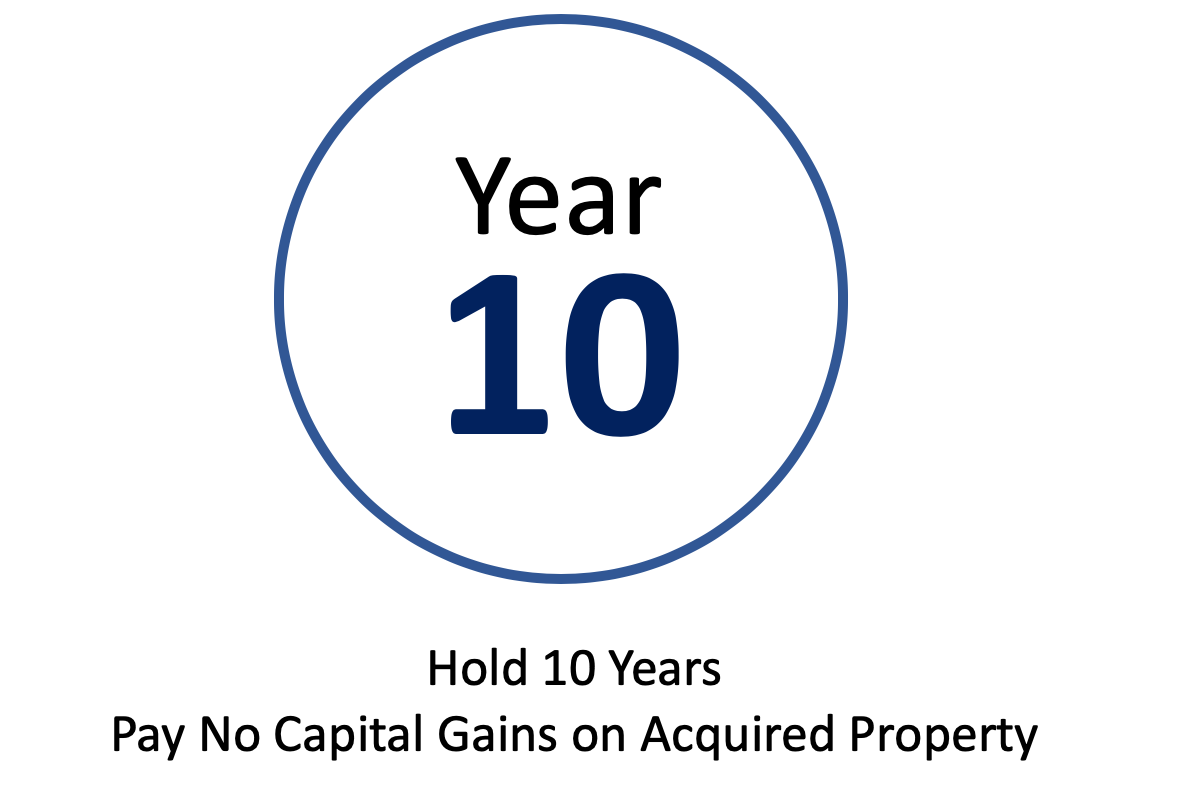 After 10 Years, investor sells investment for $1M and pays Zero Capital Gains upon that sale.
After 5 Years, there is a 10% reduction in Cap Gains
After 7 Years, there is another 5% reduction in Cap Gains
December 31, 2026 – Investor pays deferred capital gains tax less any reductions
Additional Points:

In order to get full 15% reduction of deferred cap gains, investment must be made before end of 2019.

OZ does not make a bad deal a good deal.  It still must cash flow.
Reno-Sparks Opportunity Zone Task Force

Northern Nevada Opportunity Zone Summit (February 2019)